BÀI 1
VẺ ĐẸP QUÊ HƯƠNG EM
TIẾT 2
Em cùng bạn giới thiệu về quê hương em theo gợi ý:
1
Quê em ở đâu?
Quê em có cảnh đẹp gì?
Con người quê hương em như thế nào?
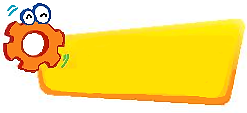 LUYỆN TẬP
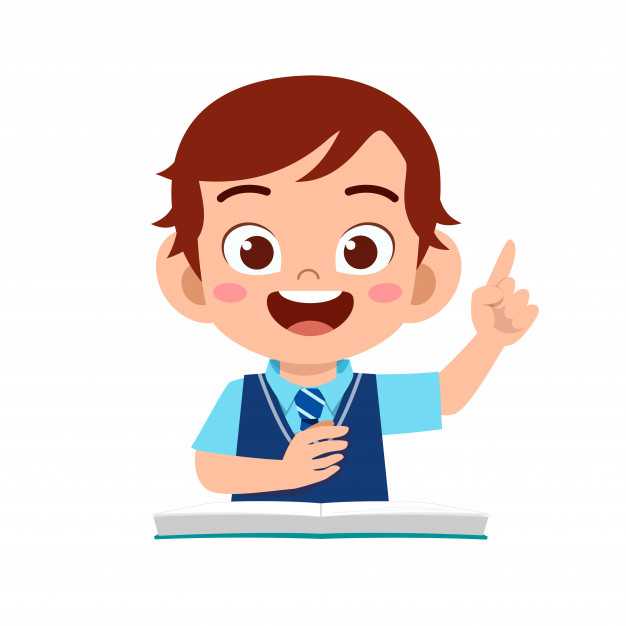 Mình là người Đại Lộc.
Đại Lộc quê mình nổi tiếng là một làng nghề bánh tráng.
Mọi người ở đây đều rất thân thiện và hiếu khách.
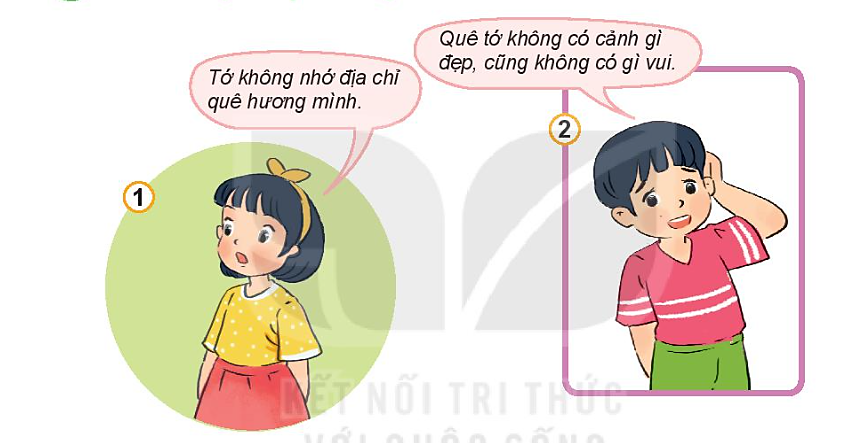 Em sẽ khuyên bạn điều gì?
2
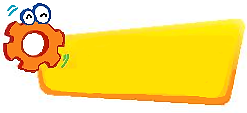 LUYỆN TẬP
Sưu tầm tranh ảnh về vẻ đẹp thiên nhiên, con người quê hương em.
Vẽ một bức tranh về cảnh đẹp quê hương em.
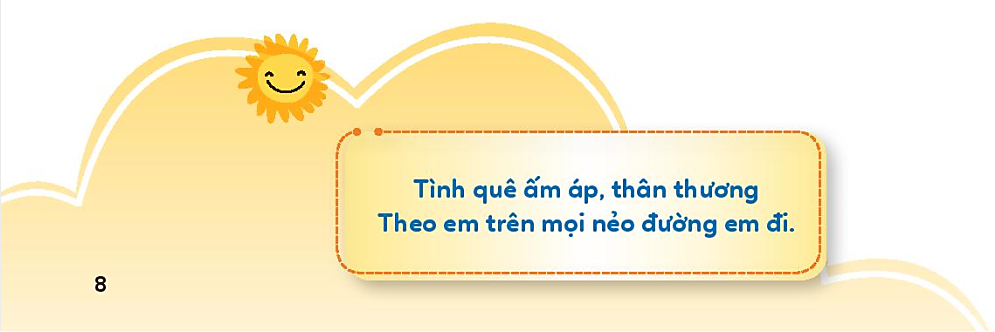 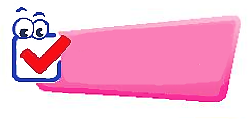 VẬN DỤNG
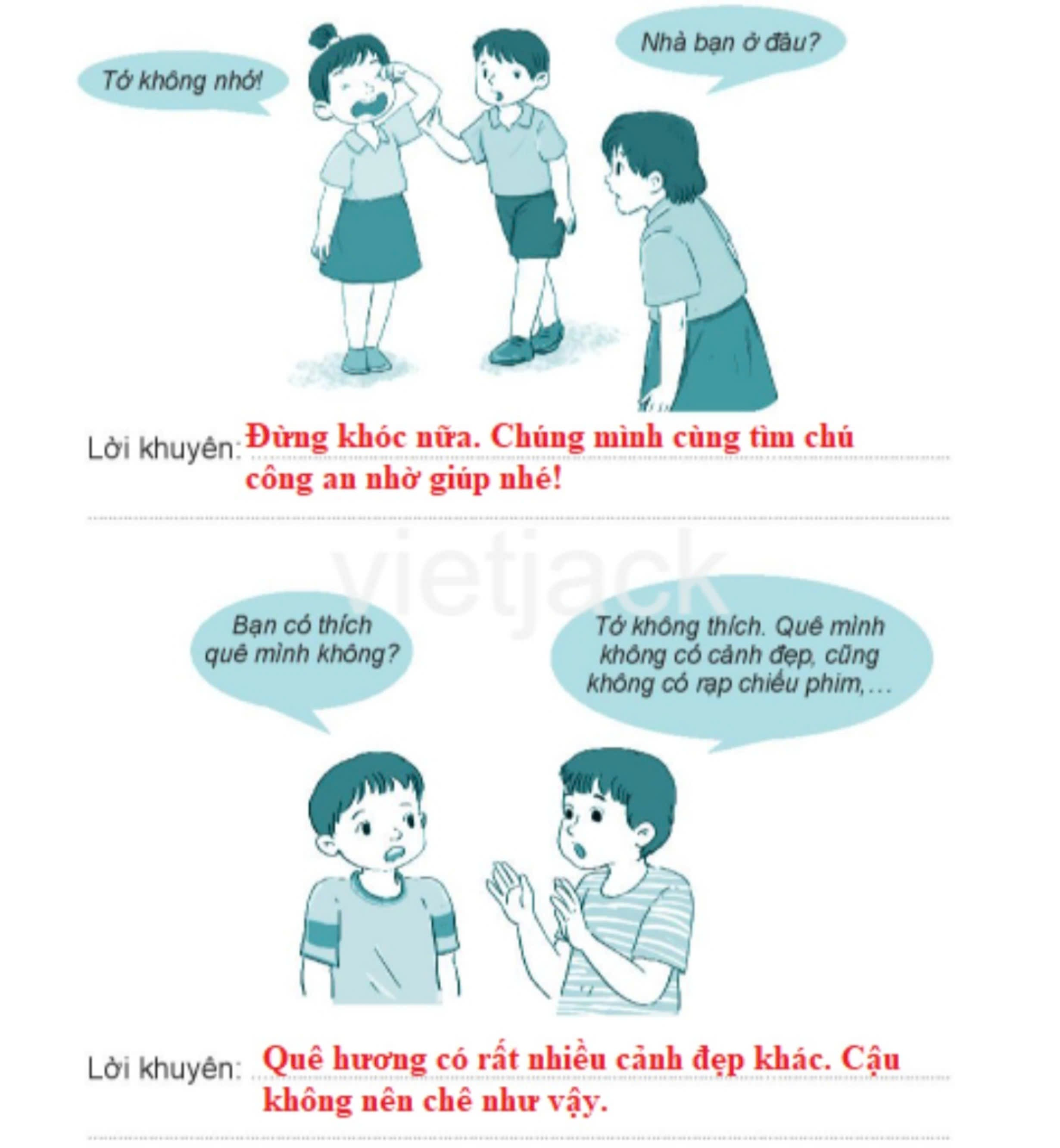 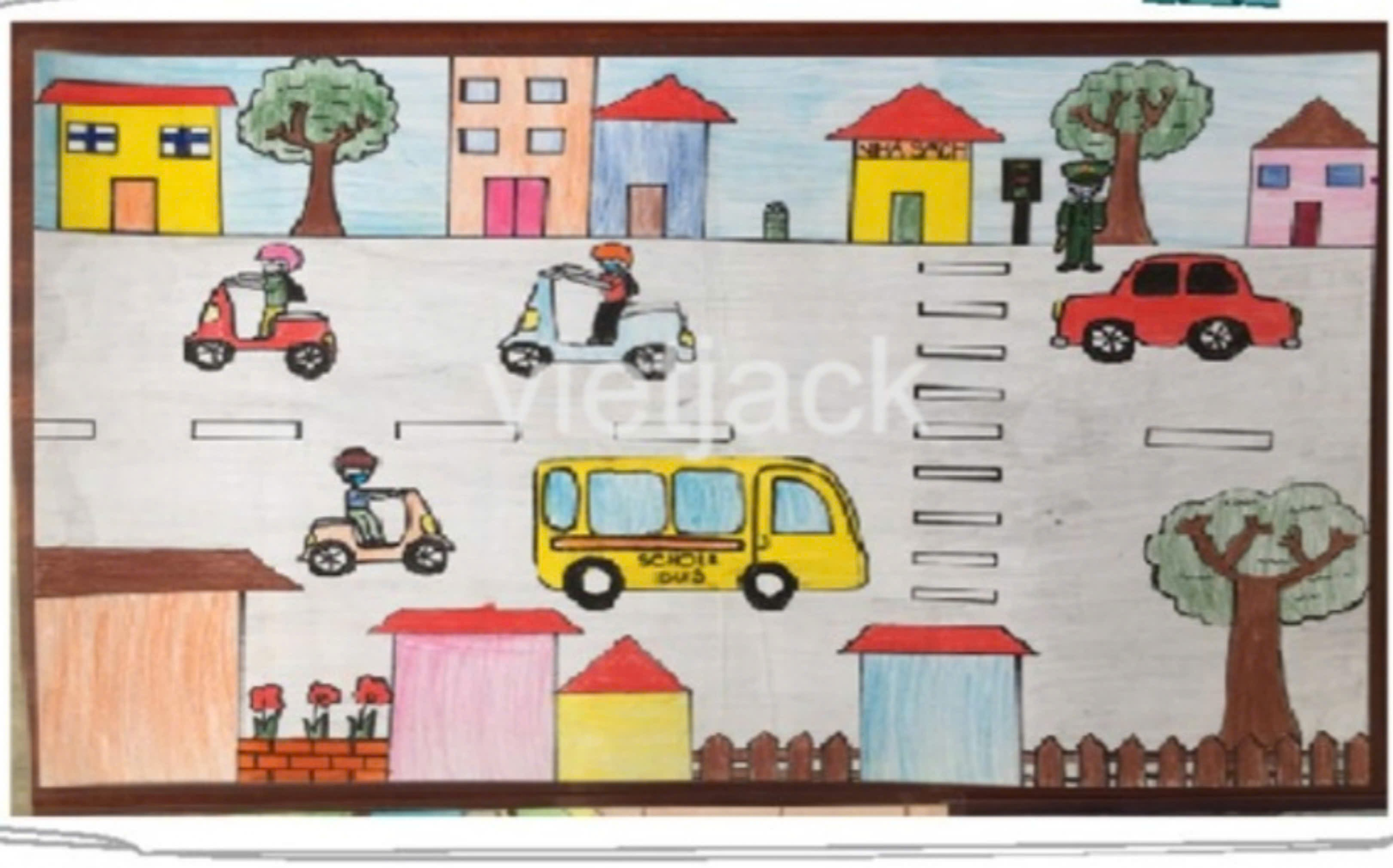